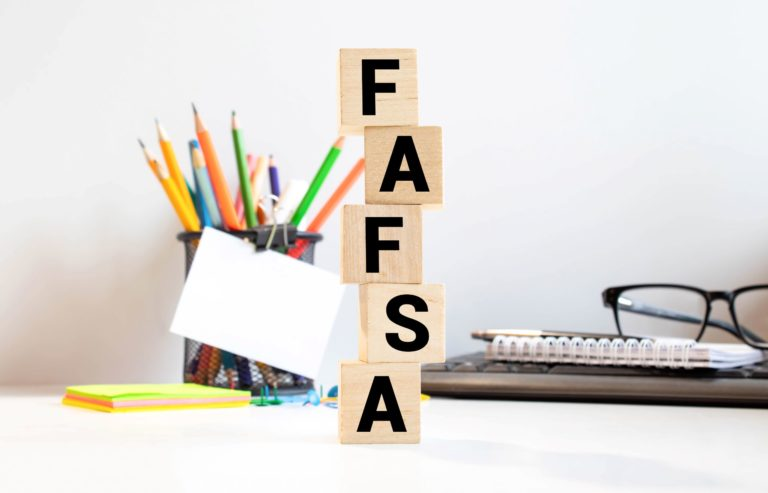 2024-2025Financial Aid Process
Faith Phillips
Director, Student Financial Services
Ohio State Newark & Central Ohio Technical College
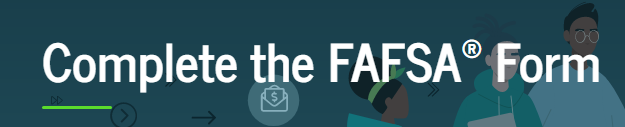 The Financial Aid Process begins with the FAFSA FormStudentAid.gov
The Free Application for Federal Student Aid
Watch for websites not affiliated with or endorsed by the U.S. Department of Education (ED) that charge a FEE. 
Do not to pay for assistance that is provided for free.
2024-2025 Financial Aid Timelines
The FAFSA Form
Student Aid Index
Factors that determine the SAI: 
Student and parent income (taxed and untaxed) for 2022
Assets
Family Size
Federal Student Aid (FSA) ID
Account username and password 
Legal electronic signature 

Required to access the FAFSA form
Required of all students and parents

Request at least 3 days before starting FAFSA

You will need:
Social Security Number
Parent that does not have an SSN will have separate verification process
Using information from credit bureaus
This process is NOT available yet

Mobile number and email address
Do not use school email address
Each parent and student must have separate mobile number and email
Multi-Factor Authentication (MFA)
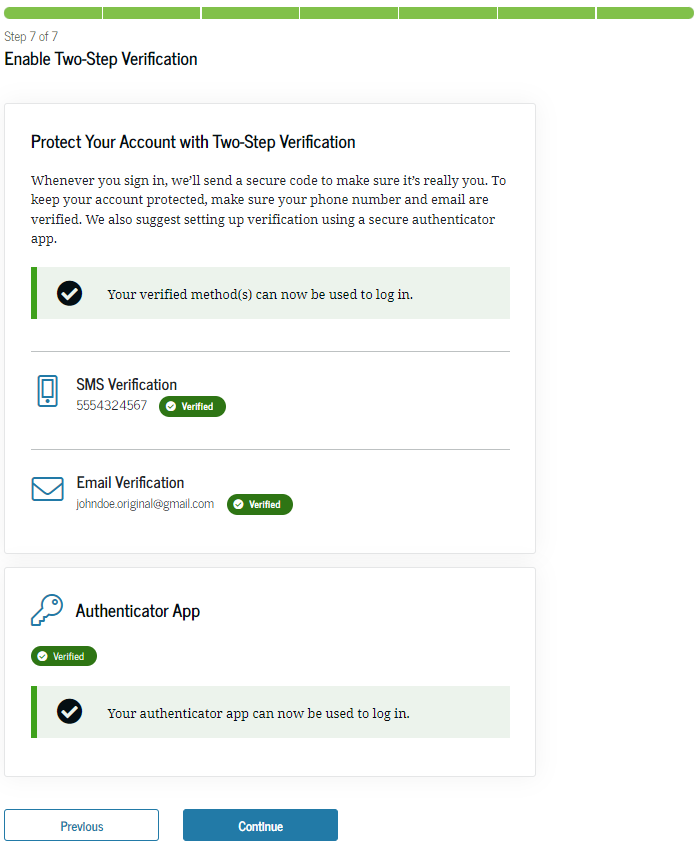 Creating FSA ID requires use of MFA
Use MFA one-time code by: 
Email
Text
Authenticator app (download from mobile store)
When FSAID is created you are presented with a one-use back-up code
WRITE THIS DOWN (You will not be presented with it again)
Used to access account if you cannot use any other MFA
Once used, MFA is disabled. Re-enable in your account settings
If you cannot log in with MFA or backup code call 1-800-433-3243
Student FAFSA® 
Form Landing Page
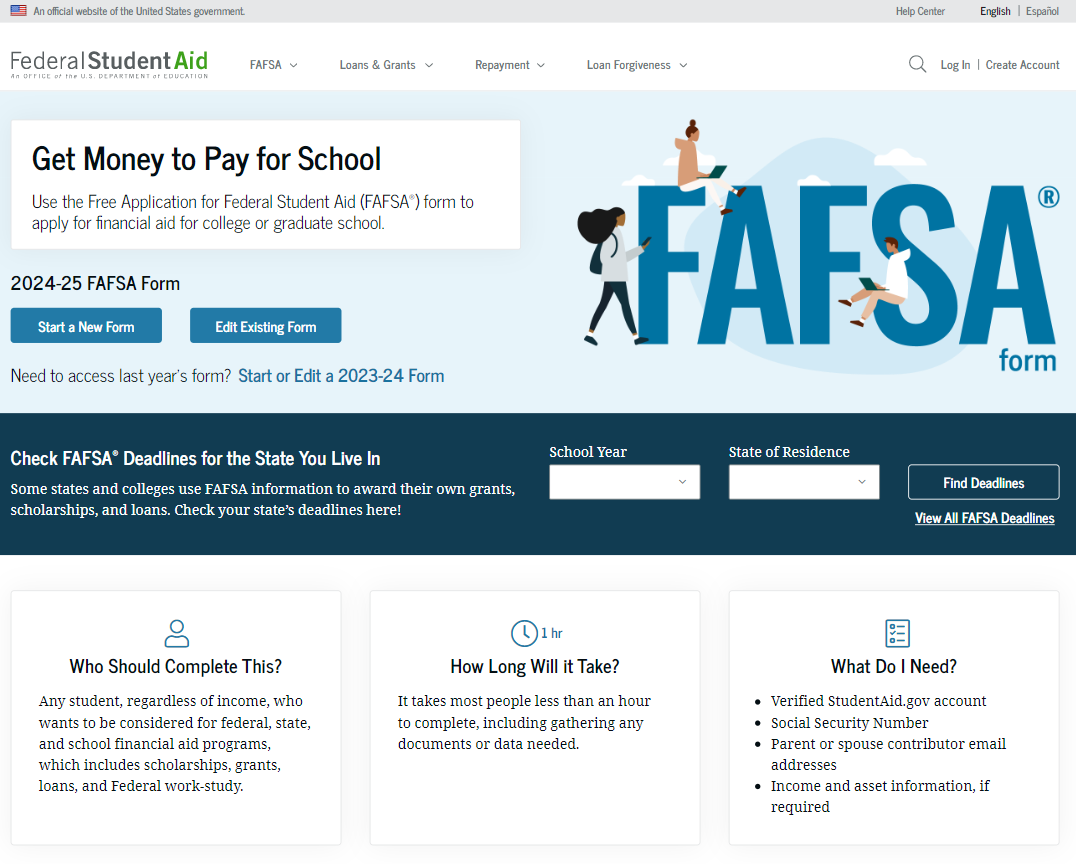 Contributors
Overview of Contributors to the FAFSA
Dependency Status
Dependent = Parent(s) apply with the student.
Independent = Student (and spouse) apply without parent(s).
Categories that make a student independent:
Children/Dependents
Orphan/Ward of Court/Foster Care = Age 13 or older
Emancipation/Legal Guardianship
Homeless or at risk of homeless and self-supporting
Age = 24 as of January 1
Graduate Student
Married
Veteran/Active Duty
Most high school students will be dependent.
Parent of Record on the FAFSA
Student Provides Consent
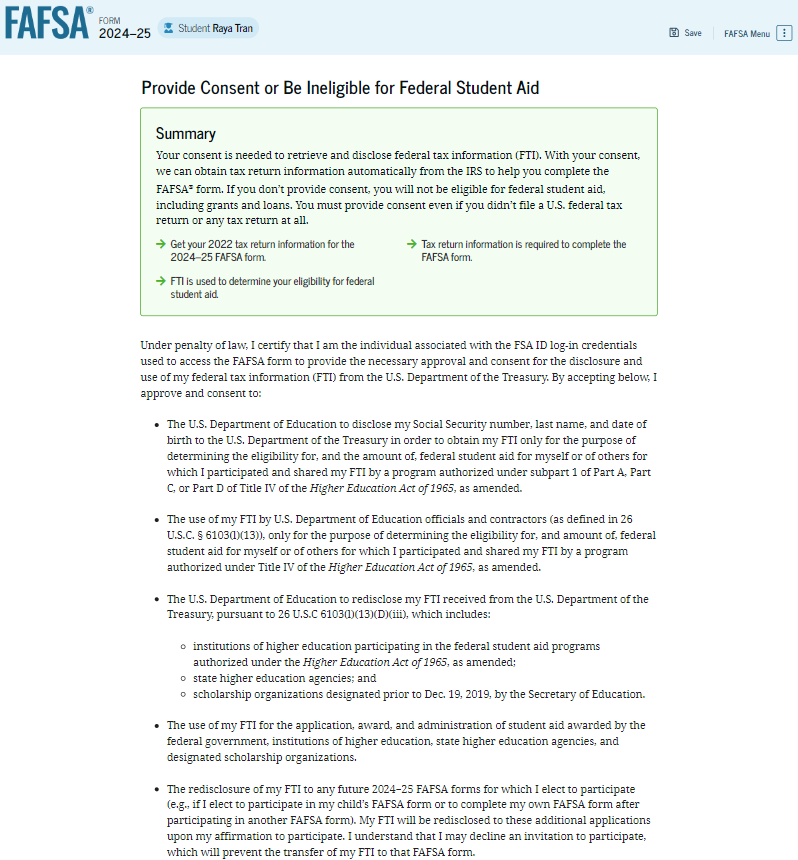 By providing consent, the student’s federal tax information is transferred directly into the FAFSA® form from the IRS.
Student Identity Information
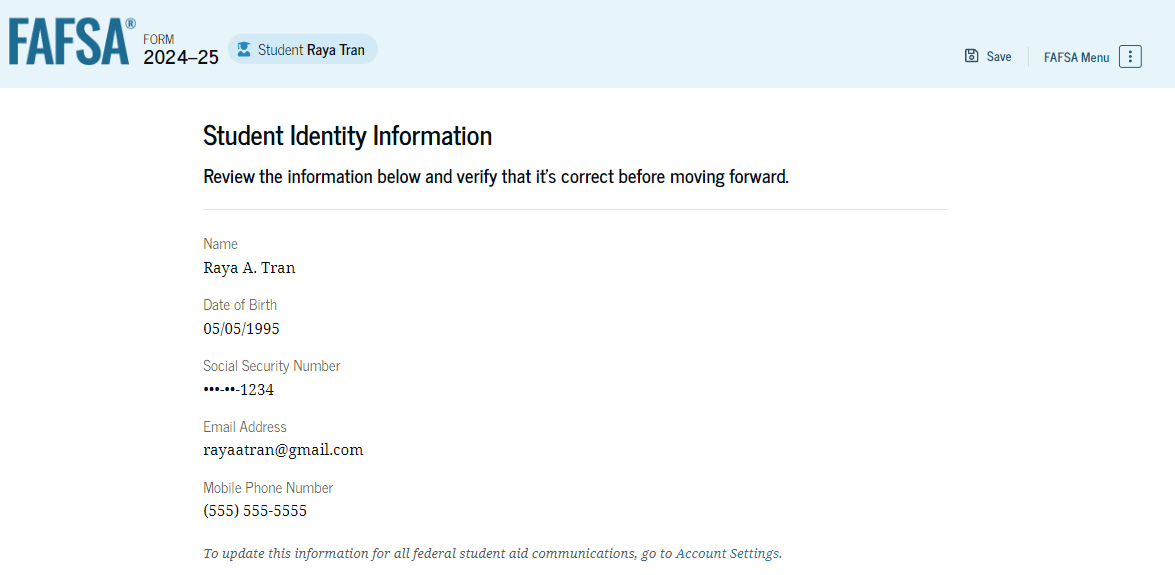 Introduction: Student Personal Circumstances
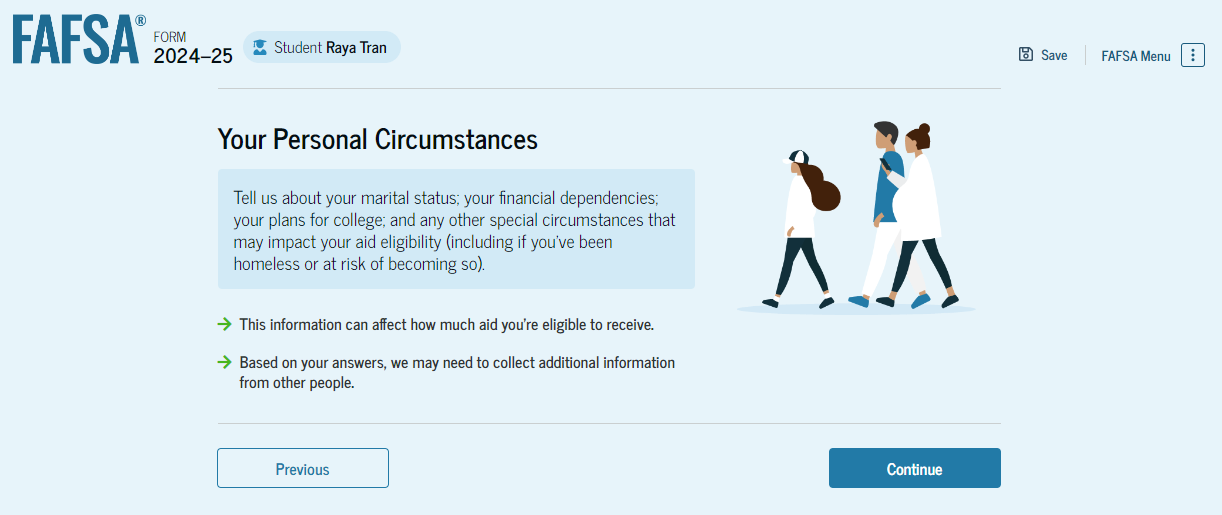 Student Personal Circumstances
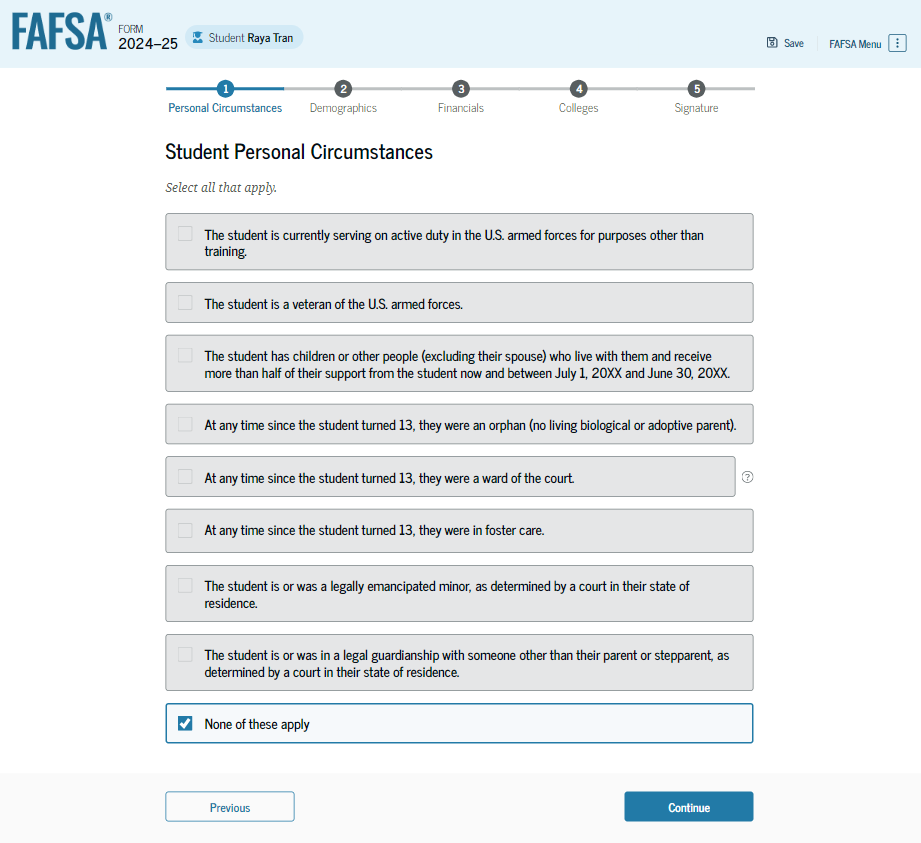 The student is asked if any of the listed personal circumstances apply to them to determine the Dependency Status.
Student Other Circumstances
The student is asked if they were homeless or at risk of being homeless.
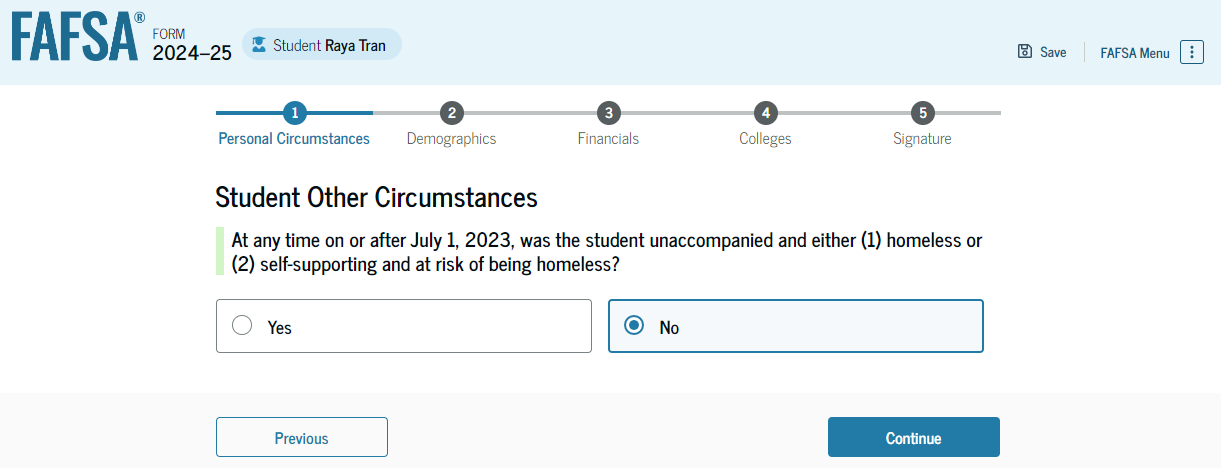 Student Unusual Circumstances
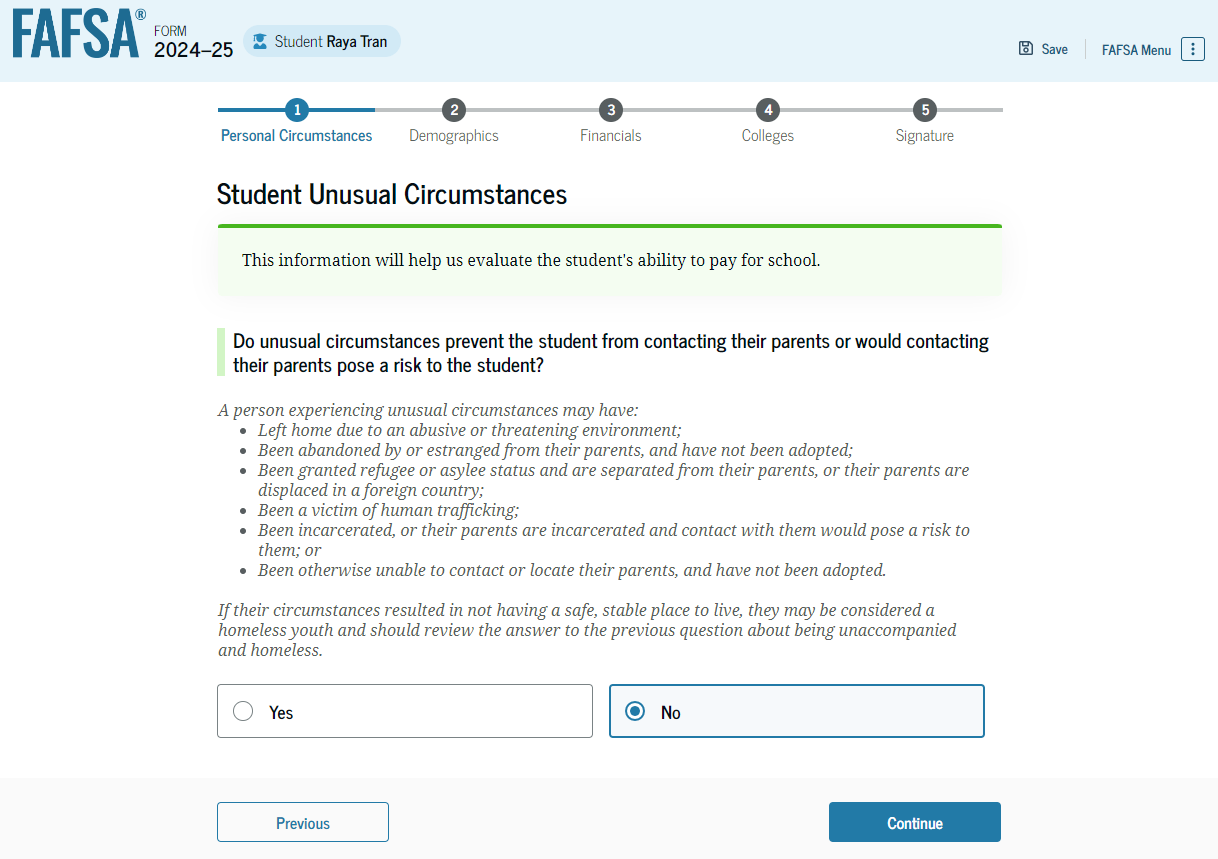 If a student says “YES” to unusual circumstances, they will submit the FAFSA without parent information. 

The college(s) will work with them to finalize status.
Student Dependency Status: Dependent Student
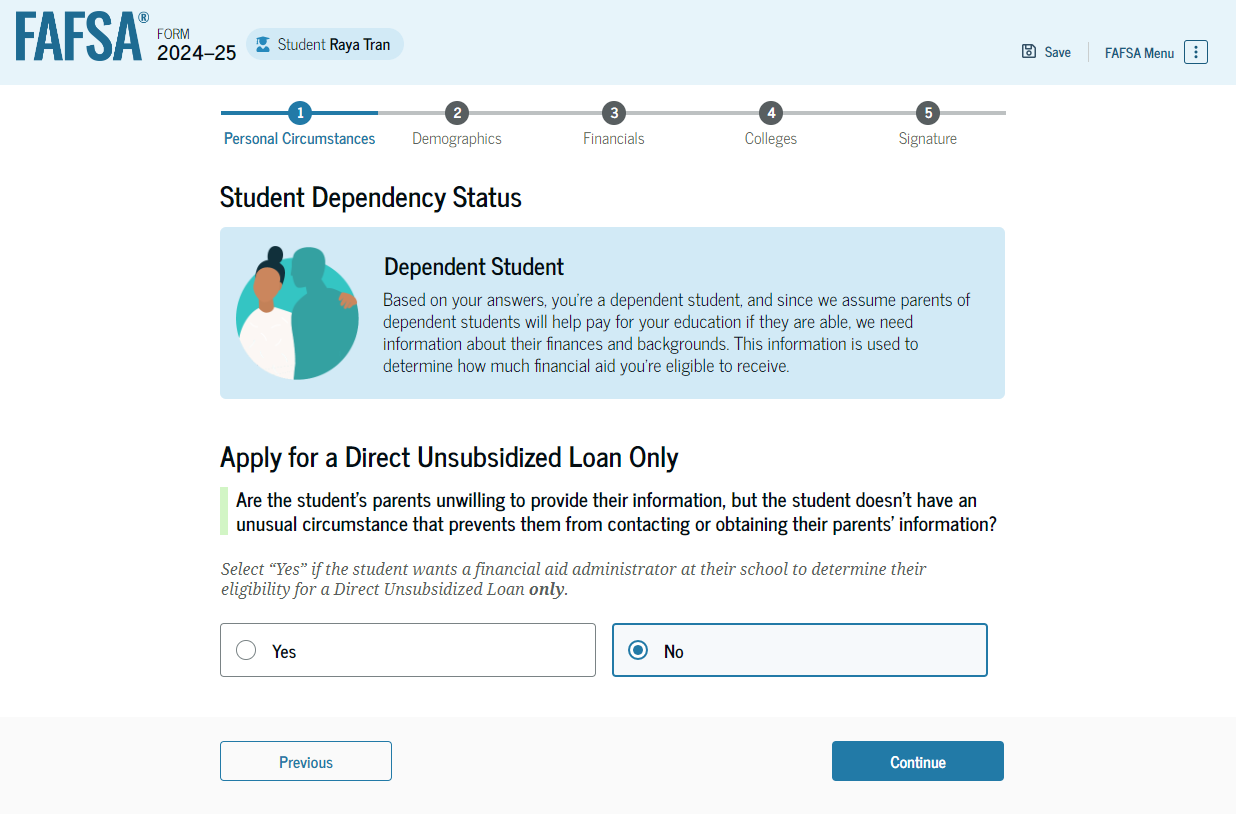 This is an option if the student’s parents are unwilling to provide information.
Student: Tell Us About Your Parents
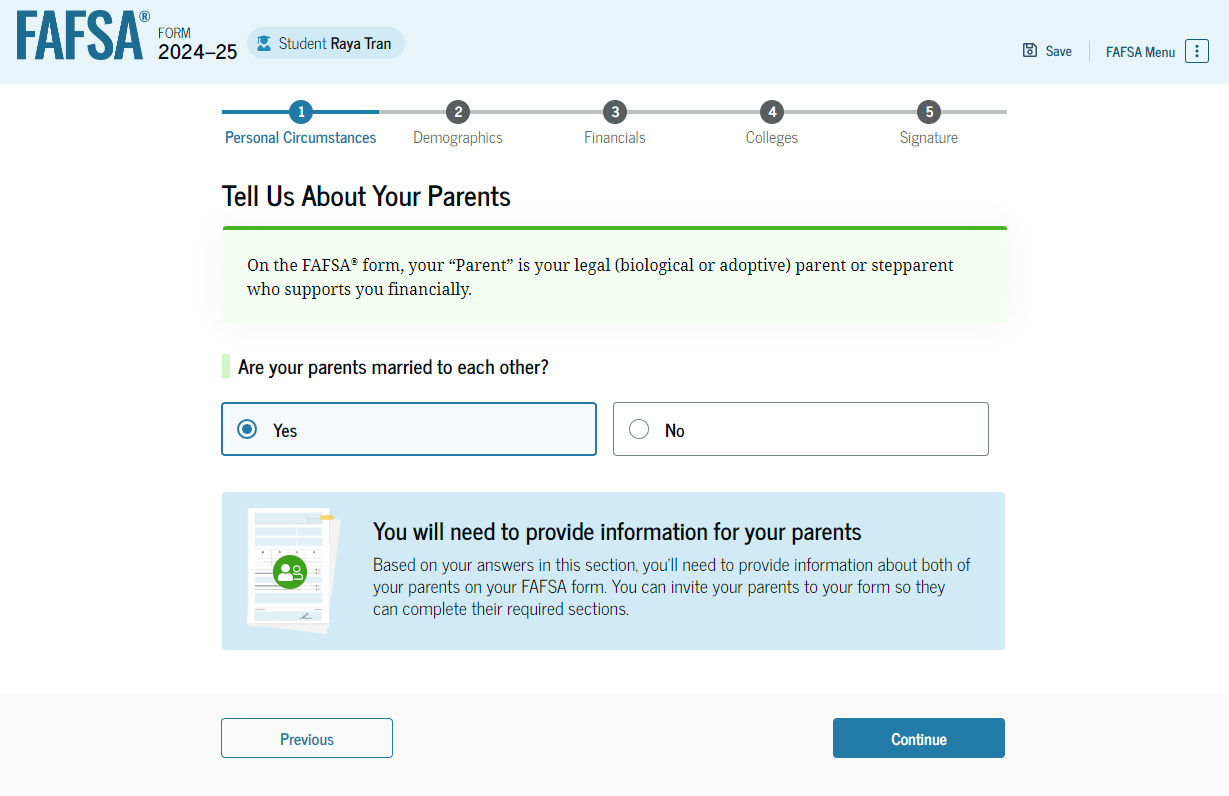 Dependent Student Invites Parents to FAFSA® Form
The student is asked to enter personal information about their parents to send them an invite to their FAFSA®.
Student must know parent(s) DOB and SSN to invite.
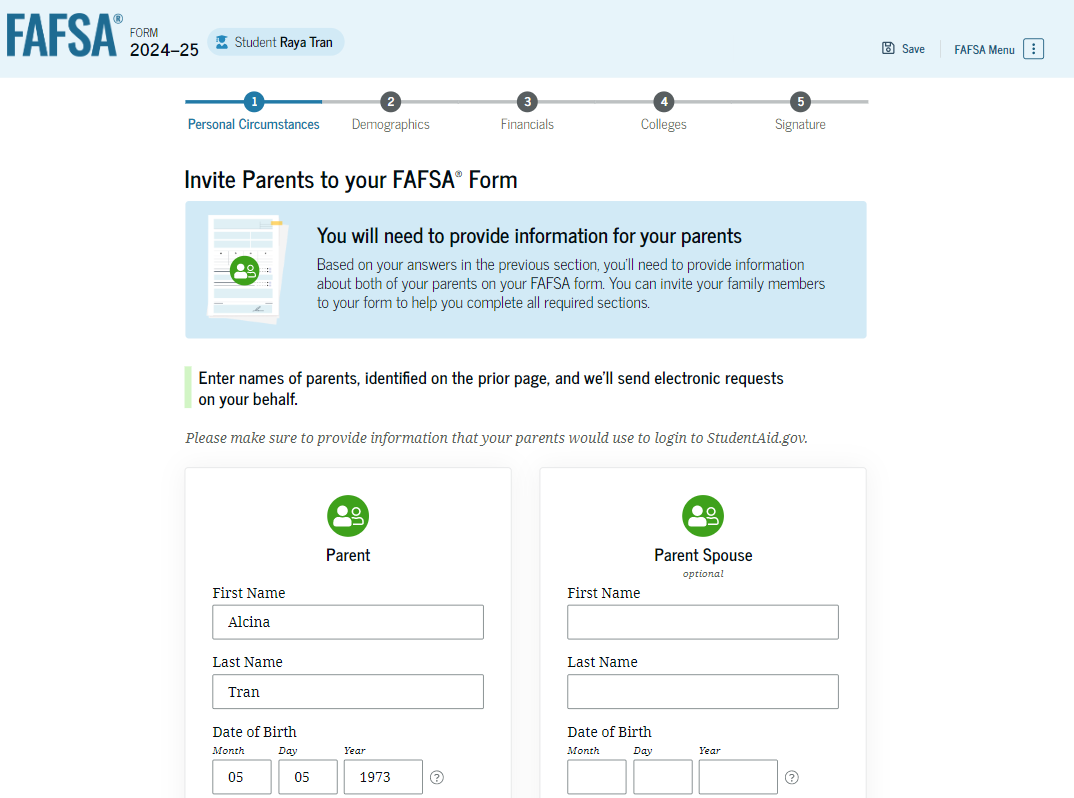 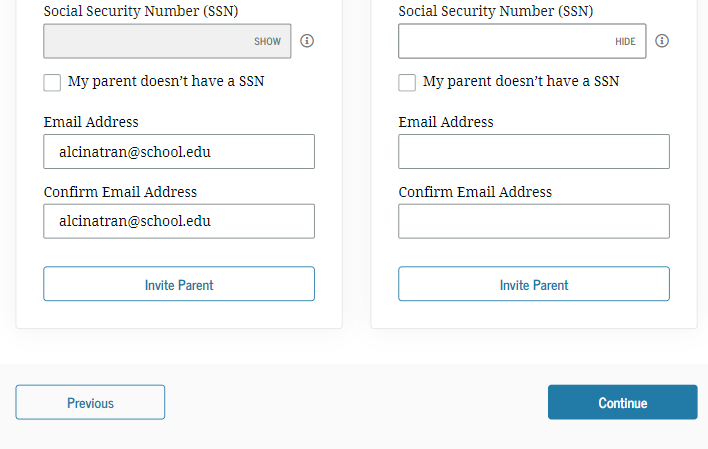 Student Demographic Information
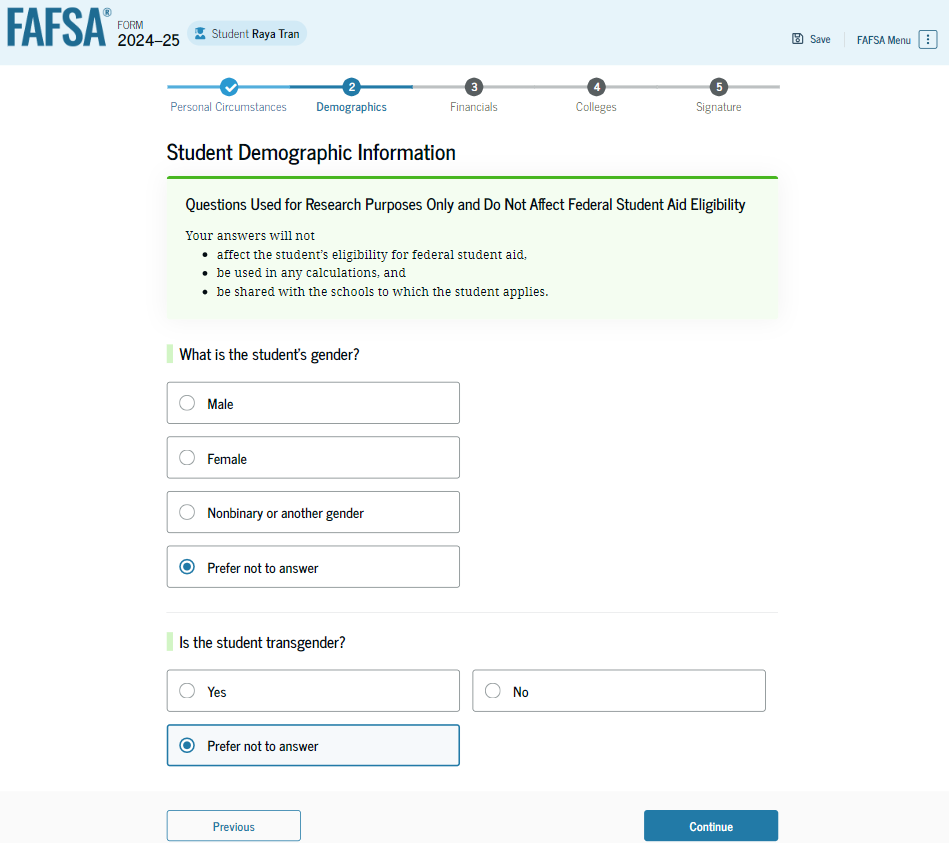 Student is ask: 
Race
Gender
Ethnicity
FOR Research Purposes only.
Response does not impact aid. 
Schools to not see responses.
Student Tax Return Information
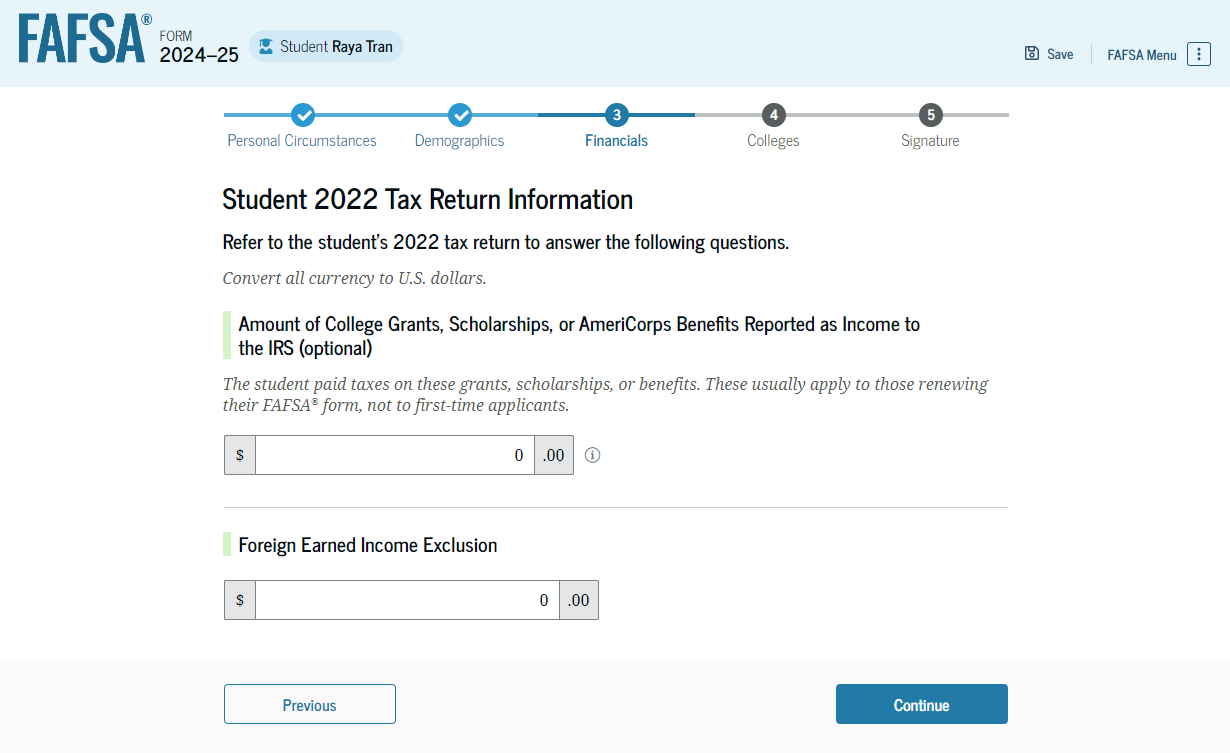 The student is asked questions about their 2022 tax return. The student enters a response in each entry field. 


If the student filed a 2022 federal tax return, all other tax information is transferred from the IRS.
Student Assets
Assets are as of the date the form is signed.
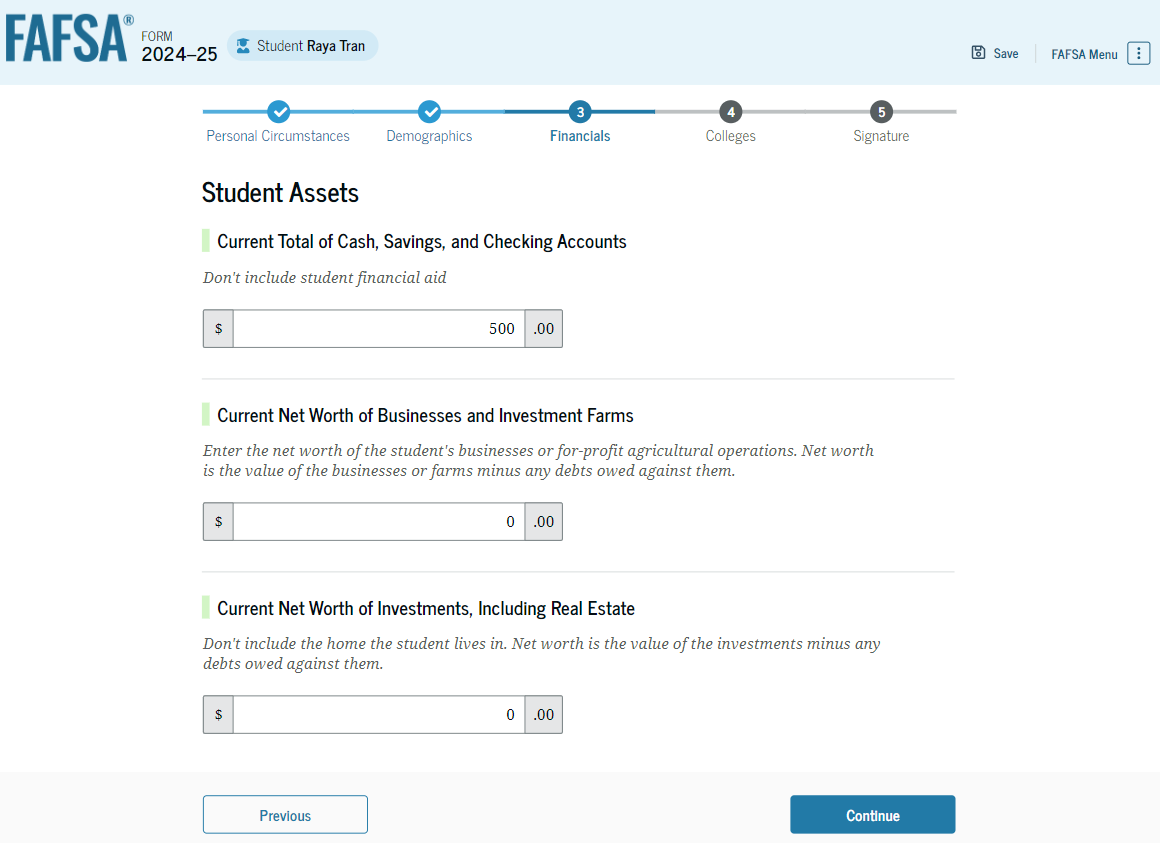 Student College Search
The student searches for a school by entering a state, city, and/or school name. 

Students can select to send their FAFSA information to a maximum of 20 schools.
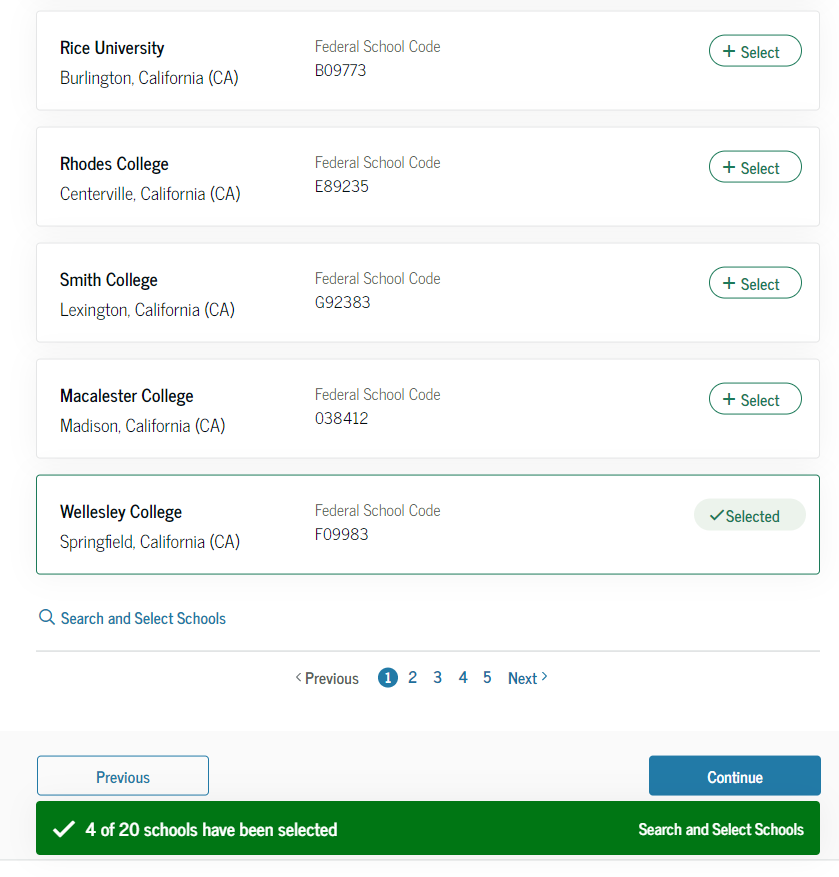 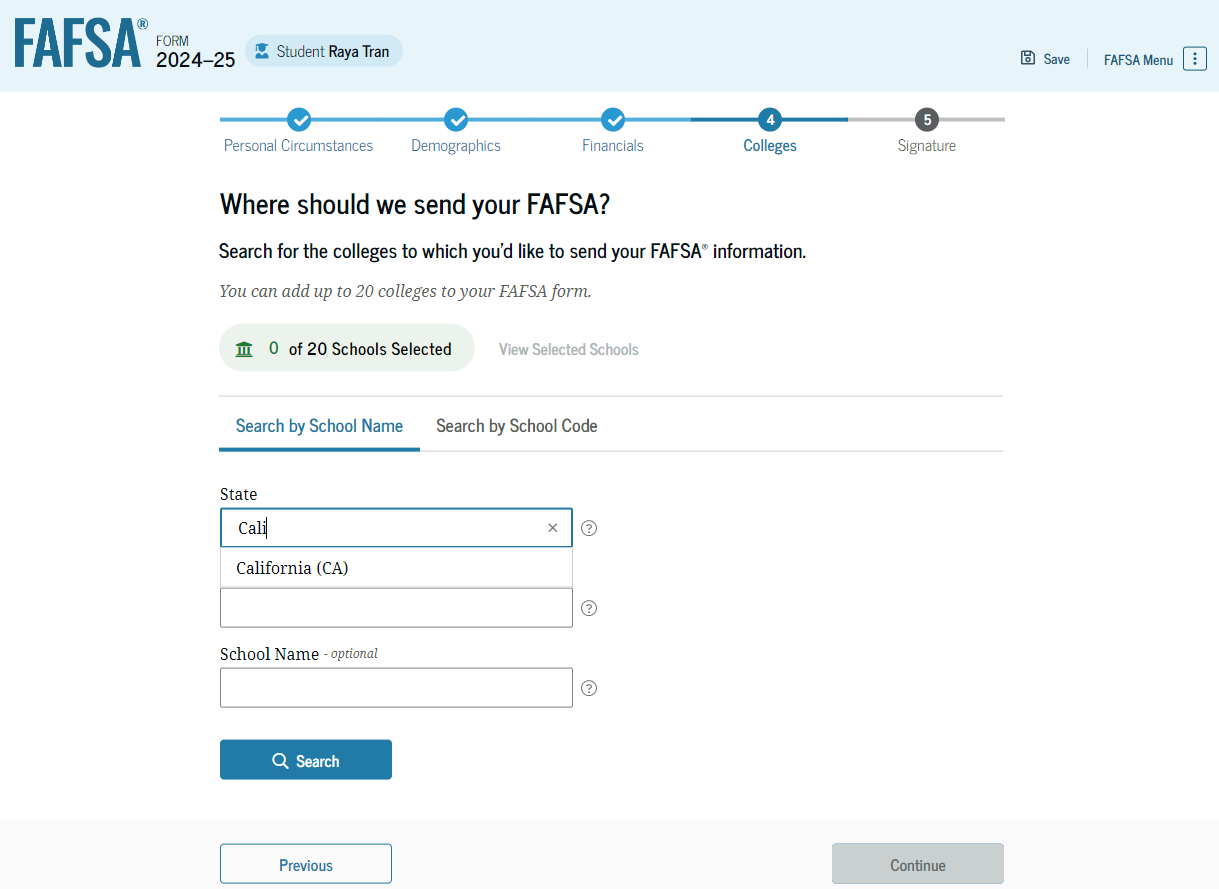 Student Review Page
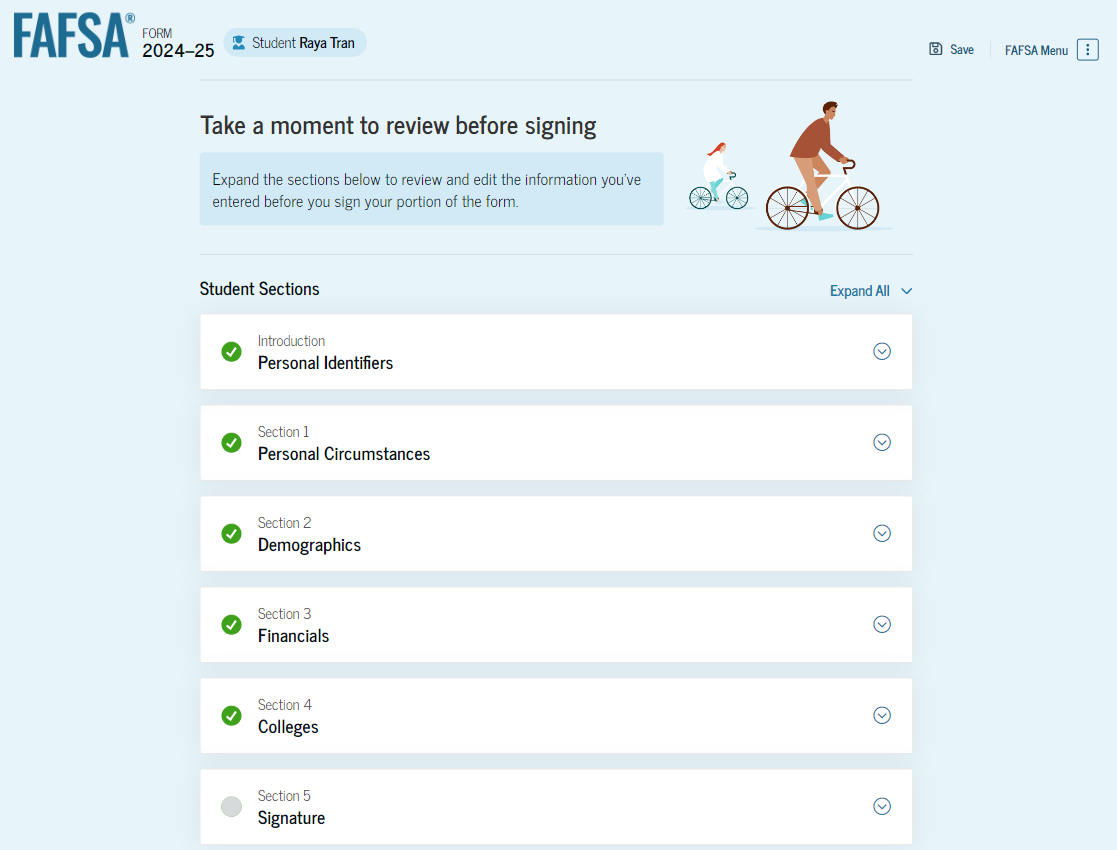 To edit a response, the student can select the question’s hyperlink and will be taken to the corresponding page.
Student Review Page (Continued)
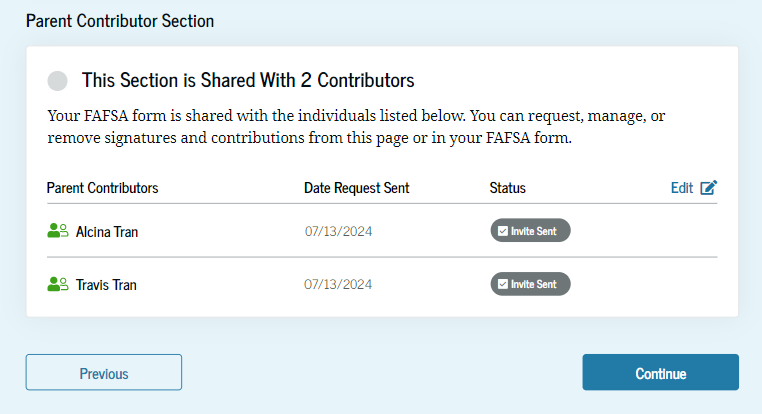 Since the student invited their parent into the form, they see the parent contributor section and the status of their parent’s invite.
Student Signature
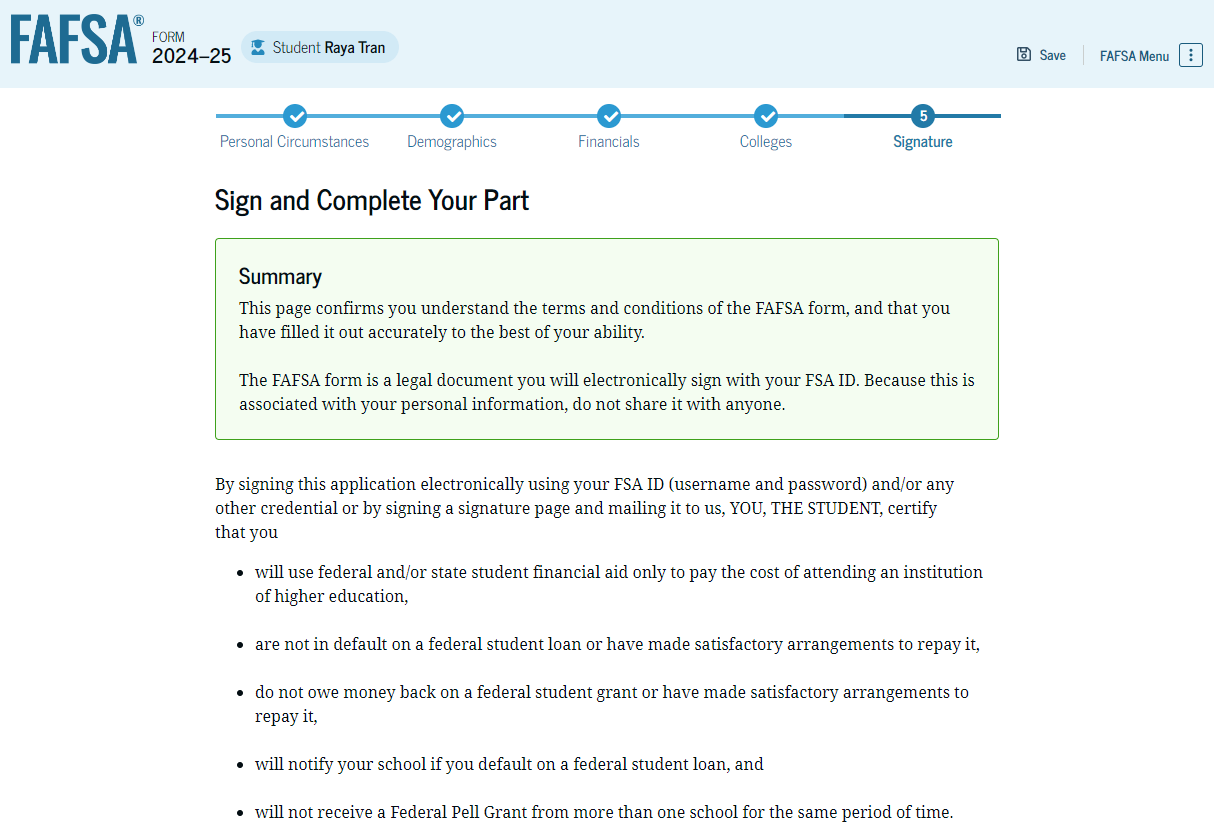 After agreeing and signing, the student is able to submit their section of the FAFSA form. 

Since parent information has not been provided, the FAFSA form is not considered complete and can’t be processed yet.
Student Section Complete
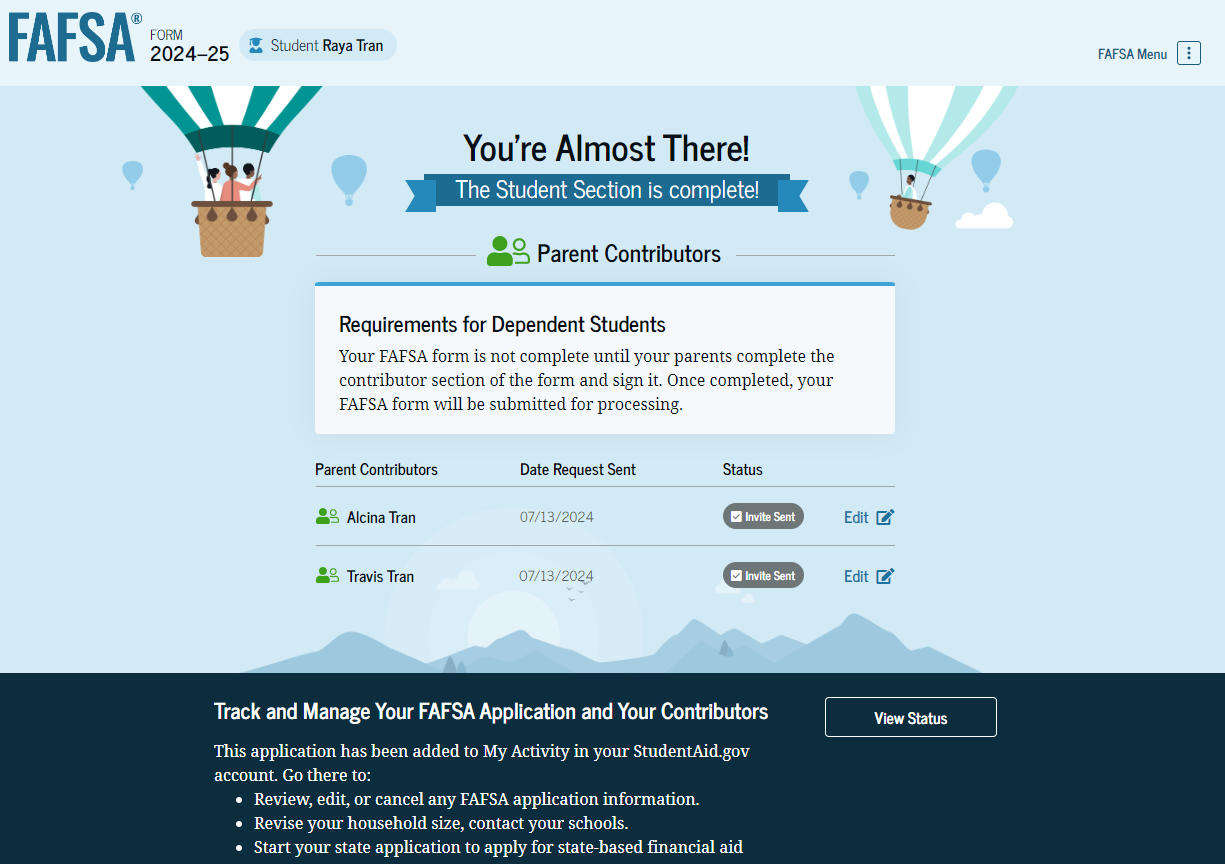 The student is reminded that their form is not completed and can’t be submitted until the parent completes the contributor section of the form and signs it.
Student’s Parent Email
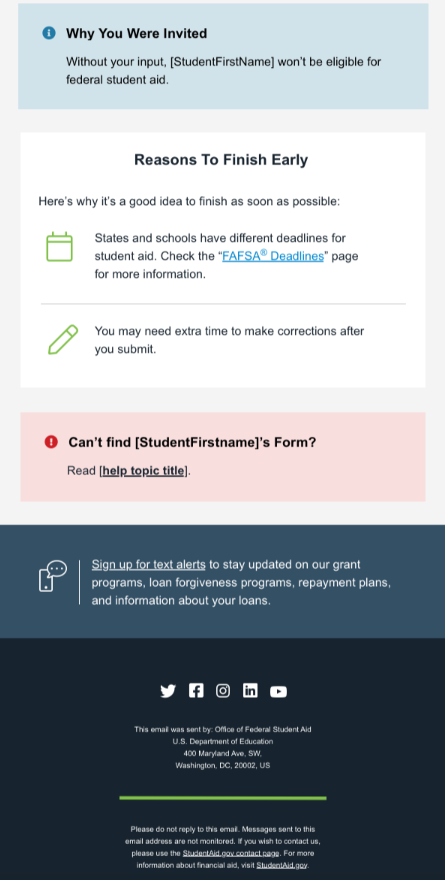 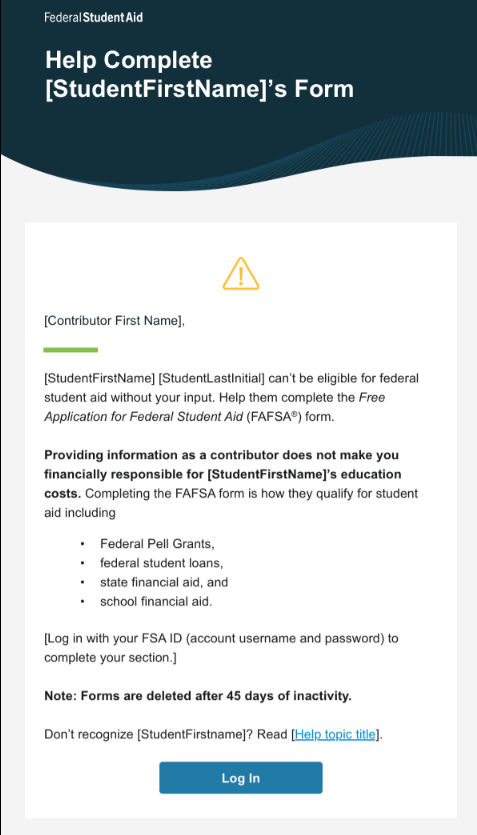 This view demonstrates a parent opening the FAFSA invitation from their email. The parent selects “Log In" and is taken to StudentAid.gov.
Parent Log In
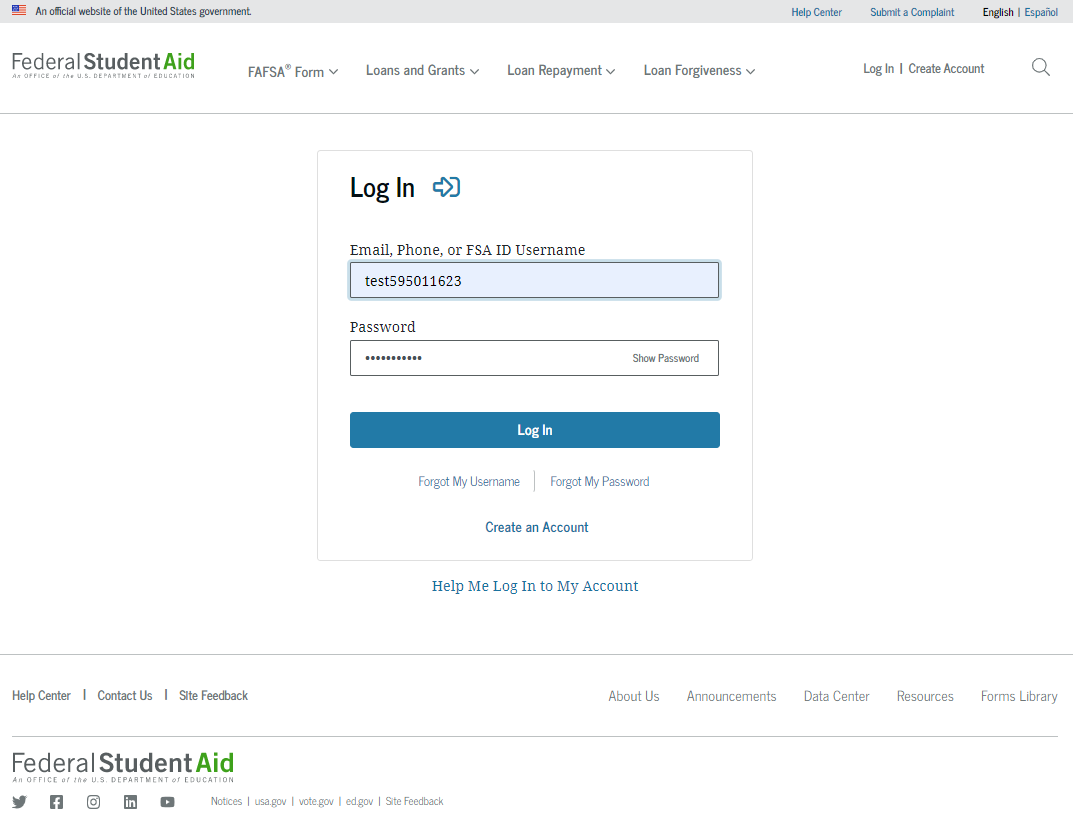 Parent Contributing to the FAFSA® Form
This page provides information about being a contributor on a FAFSA® form.
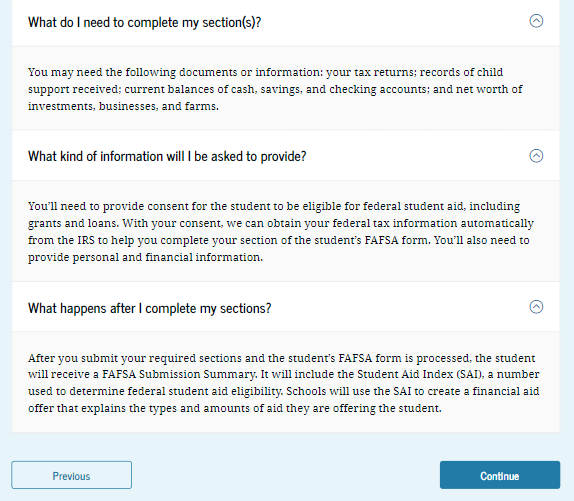 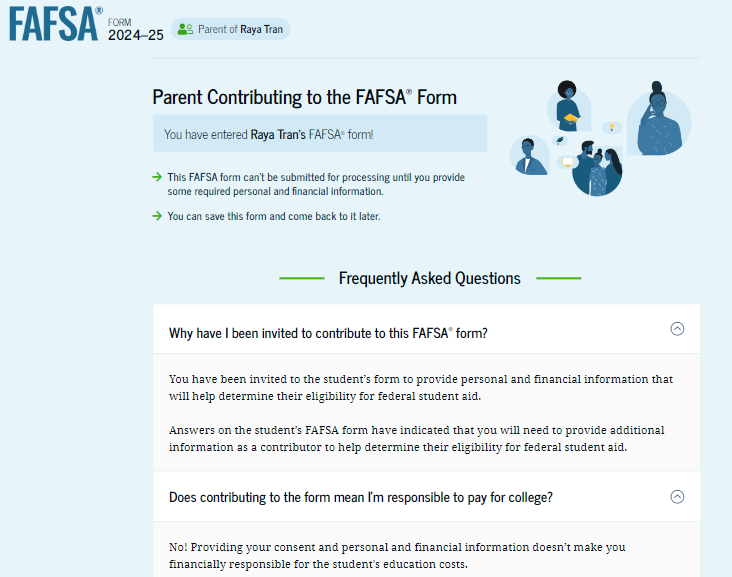 Parent Identity Information
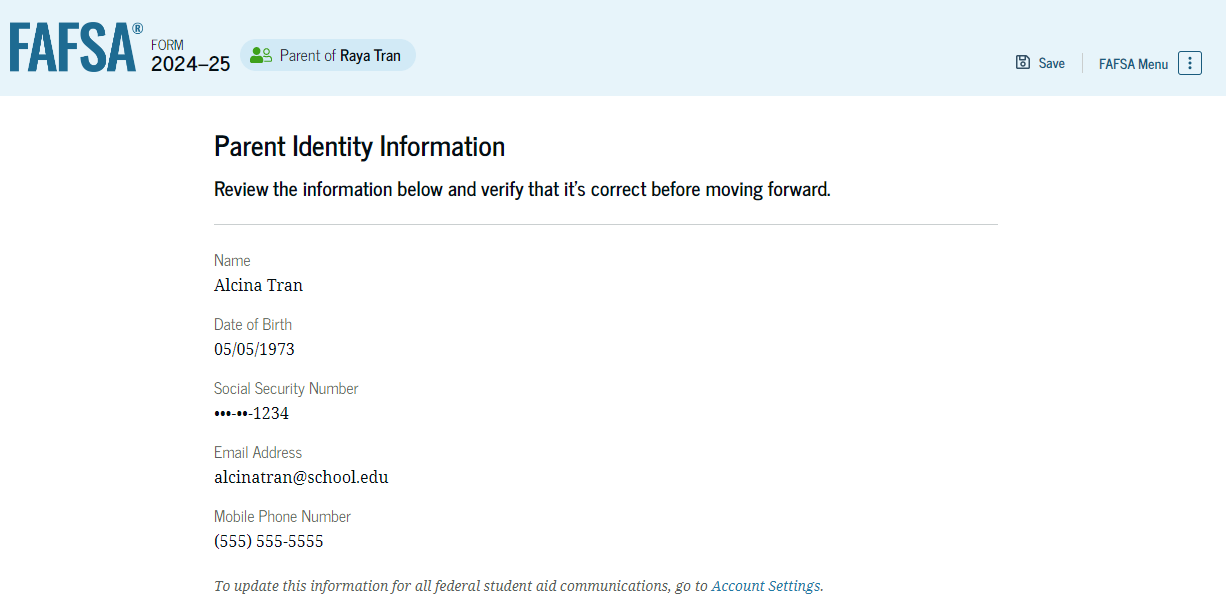 To update any of the personal information, the parent must access their Account Settings on StudentAid.gov.
Parent Provides Consent
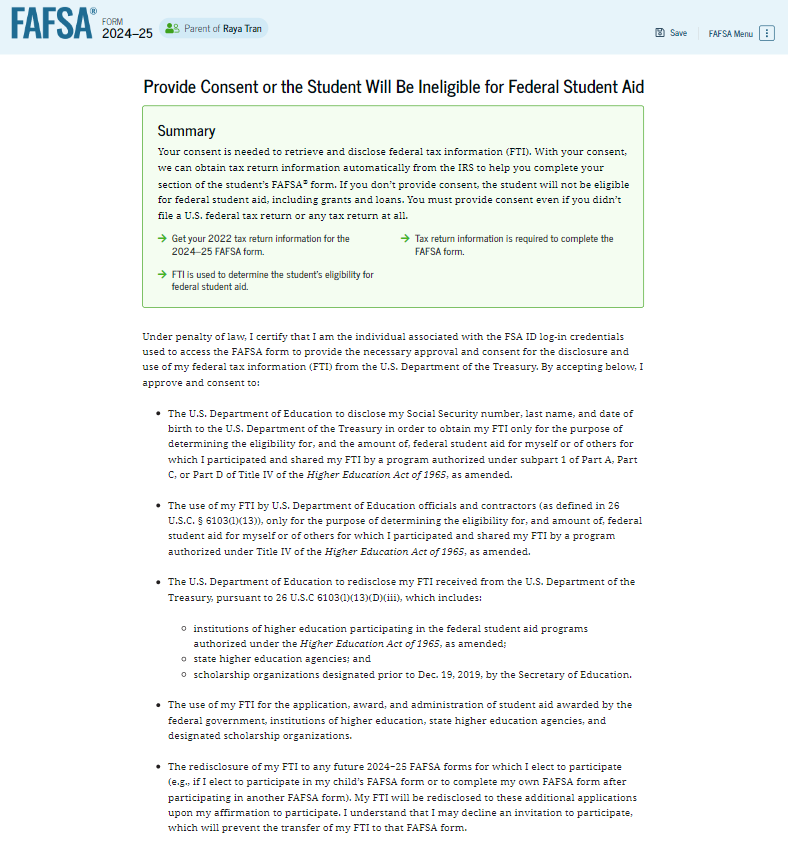 This page informs the parent about consent. 


By providing consent, the parent’s federal tax information is transferred directly into the FAFSA® form from the IRS.
Parent Family Size
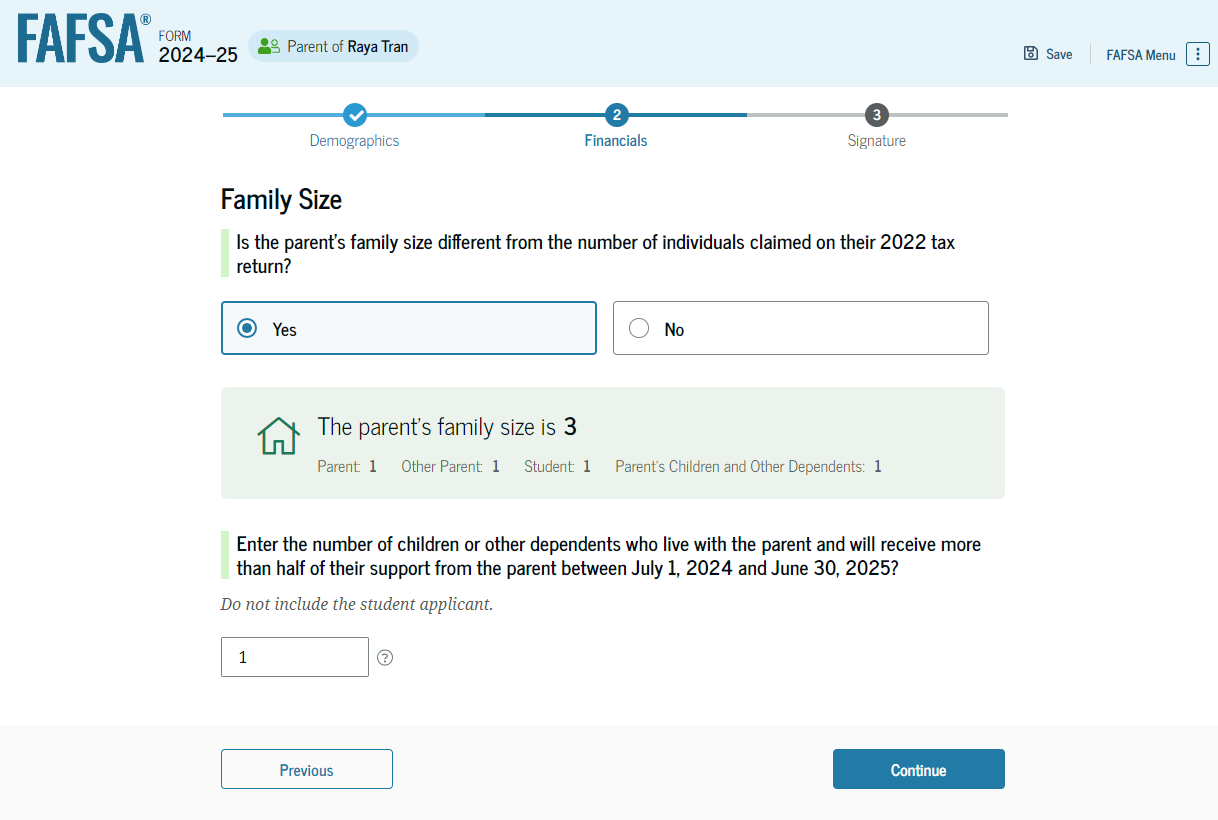 This page asks the parent if their family size has changed since filing their 2022 tax return.

If yes, parent may update.
35
Parent Number in College
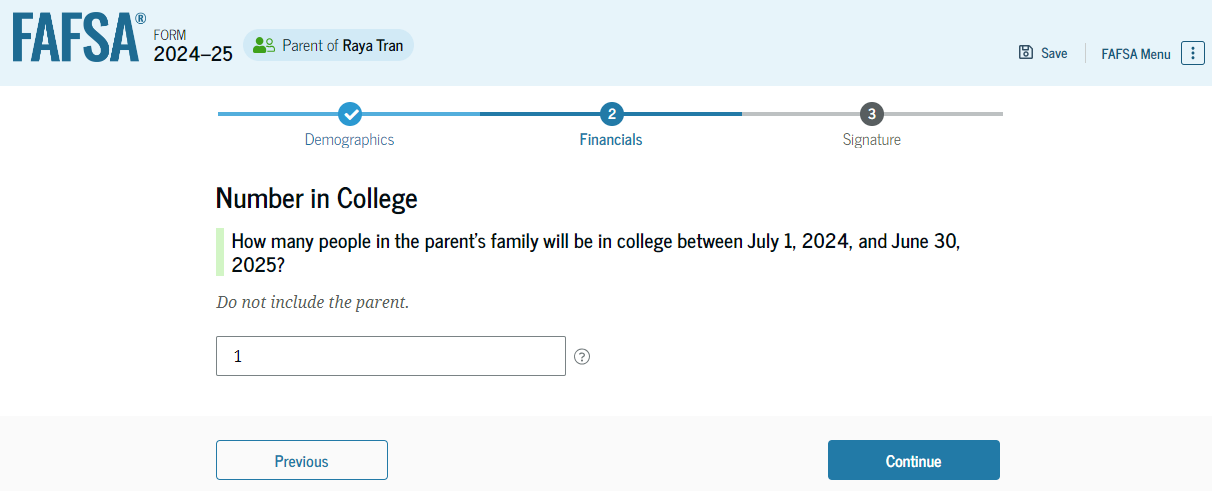 Response does not impact student aid eligibility.
36
Parent Assets
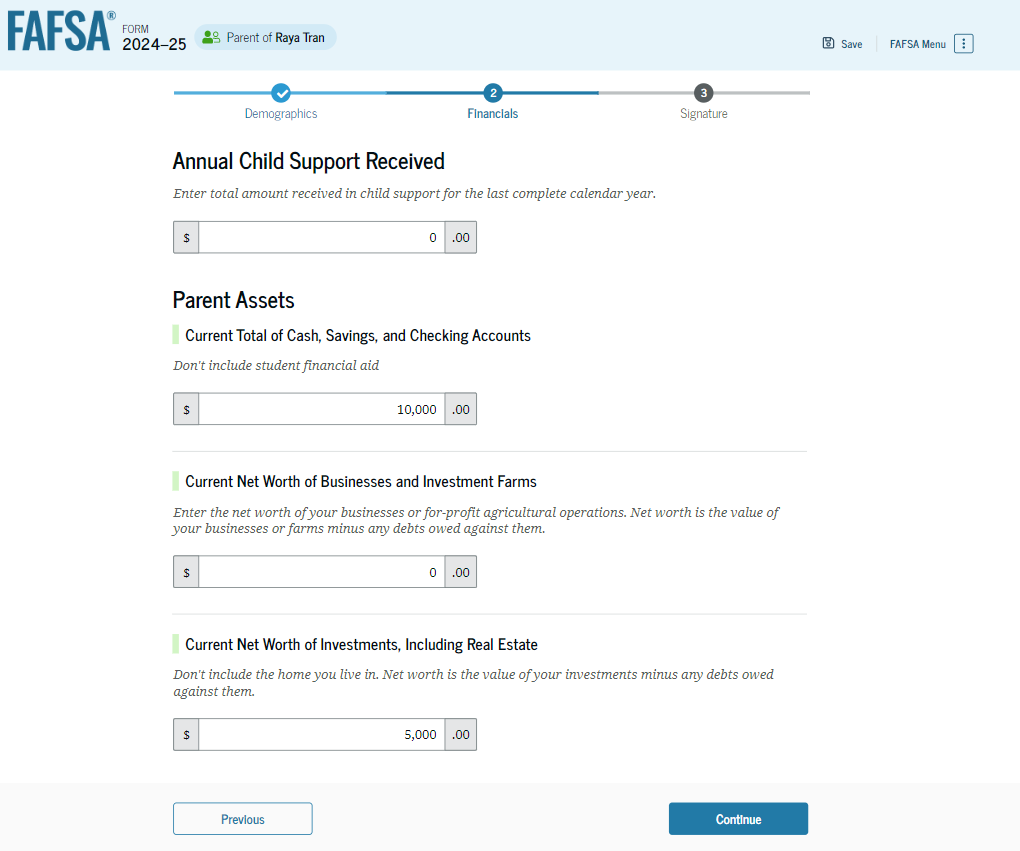 Child Support Received is for the last complete calendar year.  


All other assets are as of the date the form is signed.
37
Assets NOT reported
Assets Reported
Report the Net Worth of Assets:
Value today minus debt
Negative value is reported as Zero
Real estate (not the home you live in)
Rental property
Trust funds
Business and/or investment farm value
Market value of land, building, machinery, equipment, inventory, etc. 
Uniform Gifts to Minor Act accounts (UGMA and UTMA)
Money market funds; mutual funds; stocks; stock options; bonds; certificates of deposits
Other securities and Commodities
Installment and land sale contracts 
Qualified education benefits and education savings accounts/529 savings plans/Coverdell savings plans/refund value of prepaid tuition plans
Parent Signature
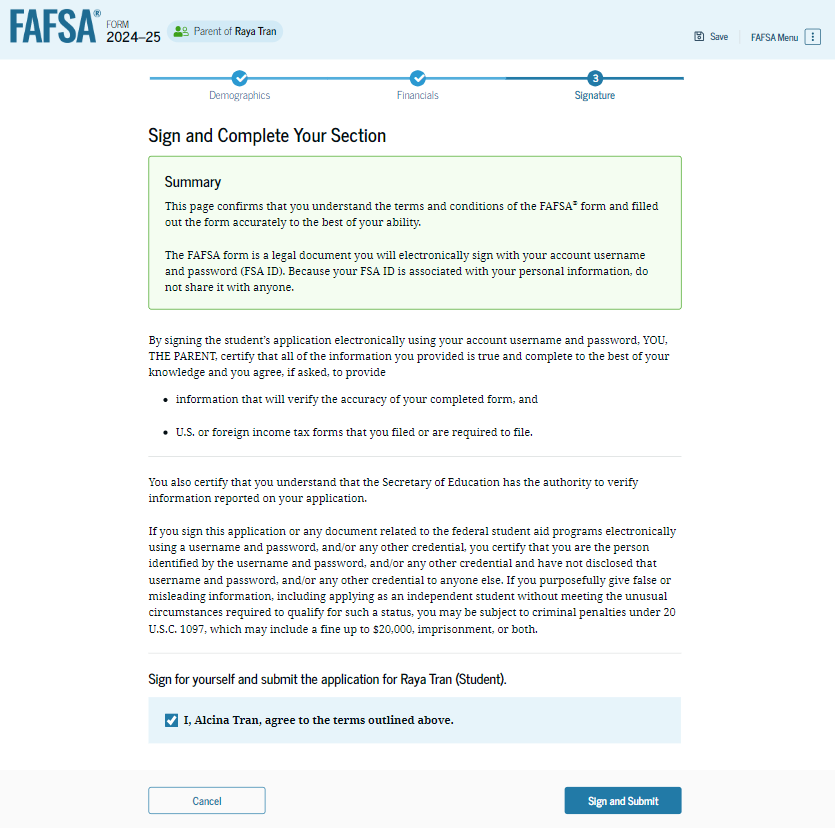 On this page, the parent acknowledges the terms and conditions of the FAFSA® form and signs their section. 



Since all required sections are complete, the parent can both sign and submit the student’s FAFSA form.
Student FAFSA® Confirmation
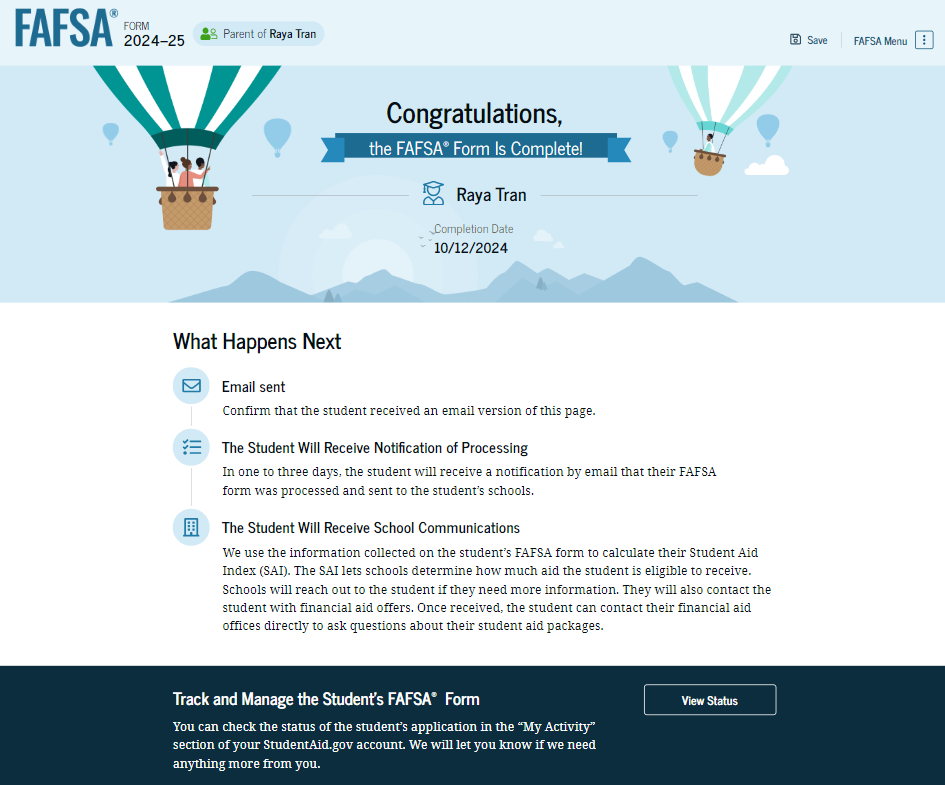 Upon submitting the student’s FAFSA® form, the parent is presented an abbreviated confirmation page. 

The student will receive an email with the full, detailed confirmation.

 With the student and parent sections completed and signed, the FAFSA form is now considered complete and submitted for processing.
What if….
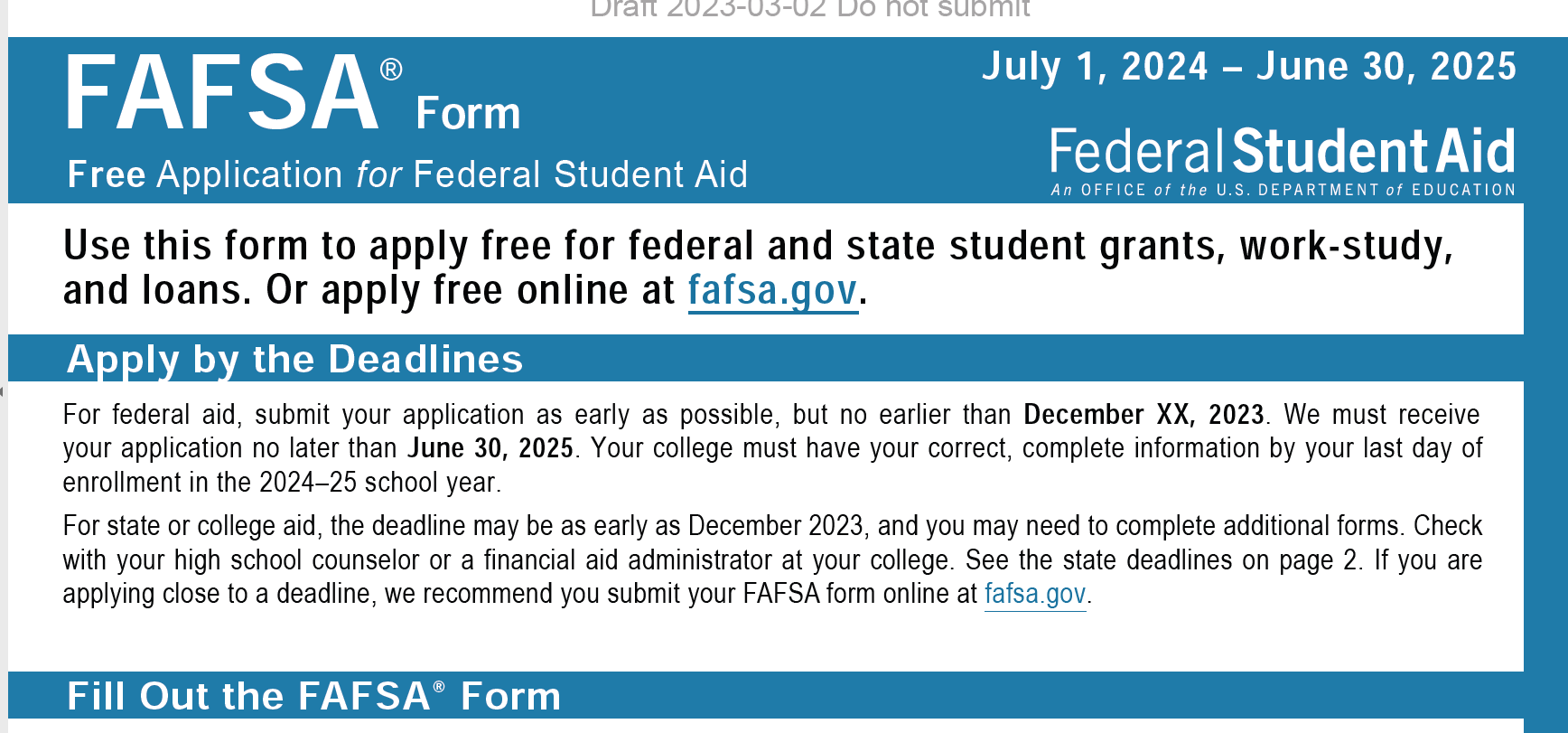 There will be a paper FAFSA form available.

It will take several weeks to process once mailed to the Federal Processing System. 

Even with wet signature on the paper FAFSA, they will still need to confirm identity….

HOW is still to be determined.
Special Circumstances
10/20/2023
Loss of Child Support
Special Circumstances
Unusual uncovered medical/dental expenses
Extraordinary dependent care
Parent or spouse death
Student cannot obtain parental information
Loss of employment
Divorce
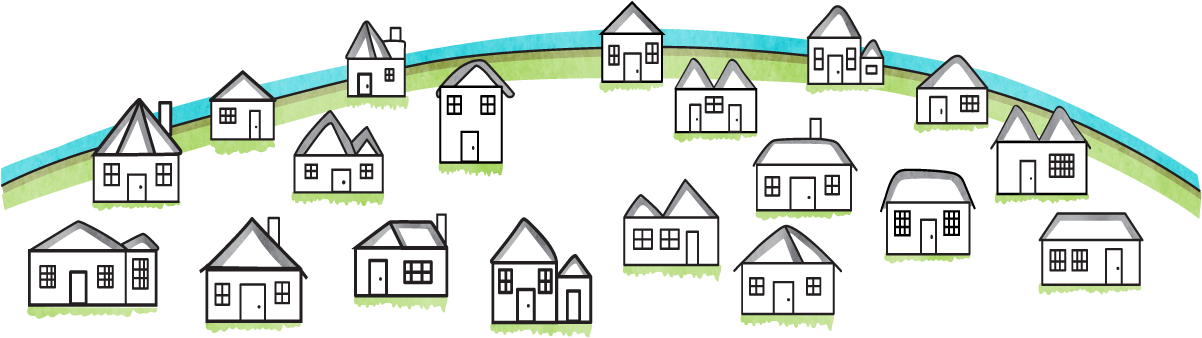 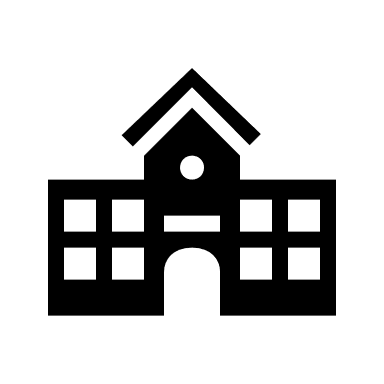 Financial Aid Office Review
School Communications
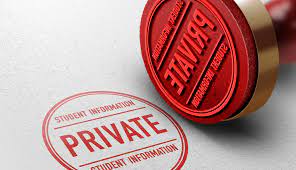 Student Privacy
Once a student enrolls, their college record (academics and finances) is protected under FERPA 

Students can give parent/guardian permission to access this information if they choose. 

EXAMPLE:
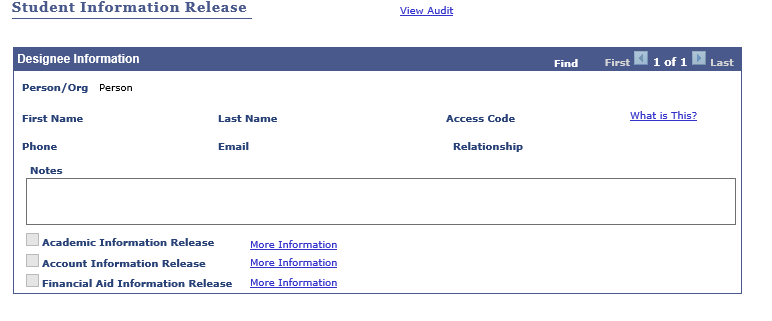 Contact Information:
Feel free to reach out to the OASFAA Outreach Committee with any questions:
Outreach@oasfaa.org
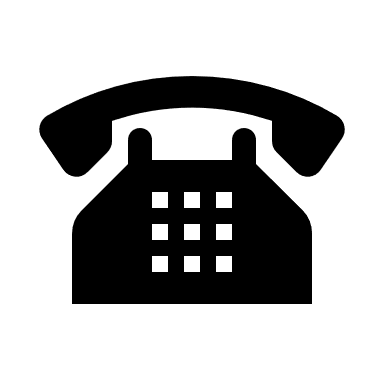